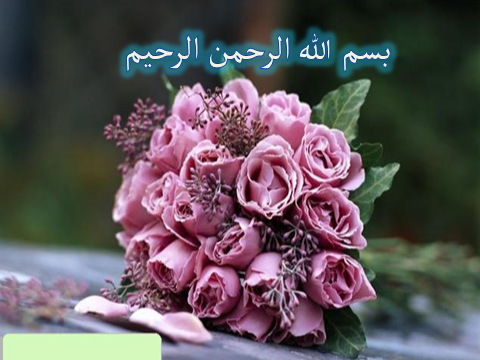 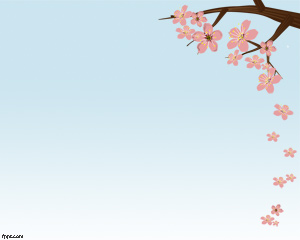 بِسْمِ اللَّهِ الرحْمَنِ الرَّحِيمِ
هَذَا خَلْقُ اللَّهِ فَأَرُونِي مَاذَا خَلَقَ الَّذِينَ مِنْ دُونِهِ بَلِ الظَّالِمُونَ فِي ضَلَالٍ مُبِينٍ
صدق الله العظيم
سورة لقمان الاية(11 )
علم النسج /المرحلة الثالثة –قسم علوم الحياة
Lec.2
Transitional epithelial tissue
التخصصات على السطح الحر
هو سطح الخلايا الظهارية الذي يكون معرضا للهواء اويكون مواجها للسوائل ولهذا السطح تخصصات سايتوبلازمية كالزغيبات Microvilli والاهداب Cilia وتخصصات غير سايتوبلازمية كالصفائح المفرزة Secreted Plates. 
الزغيبات Microvilli 
عبارة عن نواتىء بروتوبلازمية صغيرة ونحيفة شبيهة بالاصابع يبلغ طولها اقل من 0,1 مايكروميتر ويتراوح عددها في الخلية الواحدة بين عدد قليل و3000 زغيبة وتتكون من انبعاج الغشاء البلازمي للسطح الحر للخلايا وتحتوي على سايتوبلازم . لايمكن رؤية الزغيبات بصورة مفردة تحت المجهر الضوئي ولكن تظهر بمجموعها بشكل حافة مخططة او فرشية في النسج الظهارية المبطنة للمعي وجزء من النبيبات البولية .ان وظيفة الزغيبات في هذه الحالة هي زيادة سطح الامتصاص  والافراز والتسلم الحسي .
الزغيبات
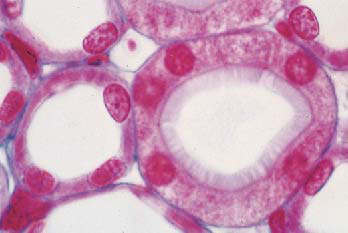 التحصصات على السطح الحر
الاهداب Cilia
وتبرز الاهداب من السطح  الحرفي بعض الخلايا الظهارية وقد تكون كثيرة جدا ويكون قطرها اكبر من قطر الزغيبات وقد يبلغ عددها 270 هدبا واكثر في كل خلية مهدبة كما في بطانة الرغامى . ان الاهداب والسياط لها تراكيب متشابهة في جميع الحيوانات فاذا كانت هذه النواتىء للخلية الواحدة قصيرة وكثيرة العدد سميت اهدابا واذا كانت طويلة وكان عددها قليلااي من واحد الى بضع نواتىء سميت سياطا . والهدب خيط بروتوبلازمي نحيف محاط بغشاء بلازمي . يوجد في قاعدة كل هدب في سايتوبلازم الخلية جسيمة قاعدية Basal corpuscle ينشا منه الجذير الهدبي Ciliary rootlet الذي قد يمتد بعيدا في السايتوبلازم .
C- الصفائح المفرزة Secreted plates 
وهي مواد صلبة يفرزها السايتوبلازم وتطرح على السطح الحر للخلايا الظهارية وقد تنفصل عنه مكونة ما يسمى بالقشيرات Cuticulae.
وتتحتوي على مادة صلبة من نوع خاص كما في محفظة عدسة العين Lens capsule والغشاء السقفي لعضو كورتي في الاذن الداخلية وكذلك طبقة المينا في السنenamel tooth وصدفة المحار وقشيرة الحشرات .
السطح الجانبي
يقصدبالسطح الجانبي للخلية اي سطح غير السطح الحر والسطح القاعدي الذي يكون على اتصال وثيق مع بقية الخلايا التي هي من النوع نفسه ويساعد وجود التخصصات في هذه السطوح الجانبية للخلايا على مقاومة القوى التي تعمل على تمزيقها وانفصالها بعضها عن بعض .
الملاط بين الخلايا Intercellular cement
وتكون الفسح الموجودة بين الخلايا الظهارية المتجاورة ضيقة جدا حيث ينفصل جزءا الغشاء البلازمي المتقابلان للخليتين المتجاورتين بمسافة قدرت ب 100- 1500انكستروم ويسغل هذه الفسحة كمية قليلة من مادة عديدات السكريد المخاطية Mucopolysaccchrides.التي تحتوي على تركيز عالي من ايونات الكالسيوم وايونات السترونيوم .
الجسيم الرابط Desmosom
يظهرتحت المجهر الضوني في بعض النسج الظهارية كبشرة الجلد مثل نواتىء سايتوبلازمية تدعى الجسور بين الخلايا Intercellular bridges تمتد الى سطوح الخلايا الجانبية , ويفصل البروزين المتقابلين للجسر الواحد فسحة ضيقة بين الخلايا يوجد في هذه الخلايا ايضا خيوط تدعى اللييفات الموترة Tonofibrils.
C-القضبان النهائية Terminal bars
توجد هذه التراكيب في الخلايا الظهارية المتجاورة في سطوحها الجانبية المتقابلة وبالقرب من السطح الحرلها ويمكن رؤيتها جيدا بعد صبغ الخلايا بالهيماتوكسلين الحديدي. وعند فحص المقاطع المستعرضة القريبة من السطح للنسج الظهارية تظهر القضبان النهائية بشكل سداسي محددة الخلايا من جميع الجهات بينما تظهر في المقاطع العمودية بشكل قضبان قصيرة معتمة قريبة من السطح الحر للخلايا .
D – الروابط الفسحية Gap junctior
يكون الغشاءان البلازميان المتقابلان في هذا الرابط مفصولين بمسافة 20-40 انكستروم وتكون الفسحة مخترقة بعدد من تراكيب اسطوانية تمتد من السطح البلازمي لاحد الغشائين البلازميين الى الاخر وتدعى كل اسطوانة باسم كونكسون Connexon يتالف من ست وحدات ثانوية بروتينية وكل وحدة ثانوية لها شكل قضيبي وان المحور الطولي لكل قضيب غيرموازي للمحور الطولي للاسطوانة وعوضا عن ذلك توجد زاوية ميل صغيرة وافترض ان هذه الزاوية تتغير لاجل تغيير حجم القناة المتكونة في الاسطوانة .
 
الاغشية ذات التشبيك المحكم Interlocking membrane 
تتداخل السطوح المتقابلة للخلايا المتجاورة بعضها مع الاخر . كتداخل اصابع اليد مع اصابع اليد الاحرى ويتصاحب هذا بوجود الجسيمات الرابطة . بوجود مثل هذا التداخل فيفي خلايا البطانة الظهارية لجزء النبيب الملتوي الداني Proximal convoluted tubules  ولهذا التداخل اهمية في منع انفصال الخلايا وزيادة مساحة السطح وبذا يكون له دور مهم في عملية انتقال السوائل .
السطح القاعدي
من هذه التخصصات الصفيحة القاعدية . كذلك يظهر الغشاء البلازمي للسطح القاعدي للخلايا الظهارية طيات كثيرة تزيد من مساحة السطح وتثبت الخلايا بالصفيحة القاعدية وتظهر هذه الطيات بوضوح في النبيبات البولية الملتوية في الكلية .
النسيج الظهاري الغدي (الغدد)Glandular Epithelial tissue (Glands)
الغدة : مجموعة من الخلايا التي تخصصت بوصفها عضو للافراز او الافراغ مع ان هناك خلايا مفردة تعمل عمل وحدات غدية مستقلة لكنها ليست اعضاء .
تصنيف الغدد Classification of Glands 
هناك طرق مختلفة لتصنيف الغدد فهي تصنف بالنسبة الى طريقة الافراز الى :-
غدة خارجية الافراز Exocrine gland: وهذه الغدد مزودة بقنوات تنقل المواد الافرازية عادة الى سطح النسيج الظهاري الذي نشات منه اي خارج الدم او اللمف ومثالها غدد الجلد , غدد القناة الهظمية والغدد البولية التناسلية 
غدة داخلية الافراز Endocrine gland: وهي الغدد التي لاقنوات لها وبهذا تطرح افرازاتها داخل مادة الجسم (الشعيرات الدموية) وتسمى الغدد اللاقنوية Ductless, او الغدد الصم زمثالها الغدة الدرقية , النخامية والكظرية .
غدة مختلطة الاقراز Mixed gland: تتضمن الغدد المختلطة جزء افراز خارجي وجزء افراز خارجي والمثال الجيد على ذلك غدة البنكرياس .
غدة لاقنوية Acrine gland : وهذه الغدد لاتطرح افرازاتها الى خارج الخلية ولا الى الدم . ومثالها كريات الدم البيض الحبيبية .
تصنيف الغدد
-غدة وحيدة الخلية Unicellular gland 
ان الخلية الكاسية Goblet cell في النسيج الظهاري العمودي البسيط المبطن للمعي وكذلك في النسيج المطبق الكاذب العمودي المهدب في الرغامى تتكون من خلية واحدة ضمن بقية خلايا النسيج الظهاري . وتنشا من احد خلايا النسيج الظهاري وتبدا بتكوين مادة الافراز وعندما تمتلىء الخلية بمادة الافراز يصبح الجزء العلوي منها متوسعا ويبقى الجزء القاعدي منها نحيفا وبذلك تتخذ شكل الكاس ويتركز السيتوبلازم في الجزء القاعدي لها ويحتوي على النواة التي تكون منضغطة ومسطحة باتجاه القاعدة .
B-غدة متعددة الخلايا Multicellular glands
تتكون الغدة متعددة الخلايا عموما من صفيحة النسيج الظهاري نتيجة لتكاثر الخلايا في المنطقة التي ستتكون فيها الغدة واندفاع كتلة الخلايا المتكاثرة ضمن النسيج الضام الوعائي ولمعظم هذه الغدد قنوات مفرغة Excretory ductsلاتقوم خلاياها بعملية الافراز وانما تعمل على ايصال المواد المفرزة من الجزء الفارز الى السطح الخارجي . وتسمى جزء الغدة التي تقوم بوظيفة الافراز باسم الوحدات الفارزة Secretory units
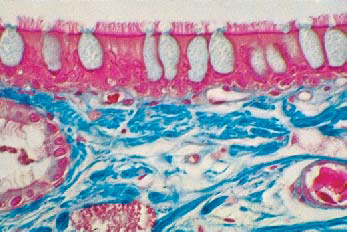 اولا:- الغدد البسيطة Simple glands
وتتالف هذه الغدد من وحدات اووحدة فارزة تتصل بالنسيج الظهاري السطحي الذي نشات منه اما مباشرة او بوساطة قناة مفرغة غير متفرعة ,ويمكن تصنيفها بالنسبة الى شكل الوحدة الفارزة الى ما ياتي :-
الغدد النبيبية Tubular glands 
وهي تلك الغدد التي تكون وحداتها الفارزة بشكل نبيبات وتشمل :-
A-الغدة النبيبية المستقيمة Straight tubular gland كالغدد المعوية او خبايا ليبركن Crypts of Leiberkűhn .
B- الغدة النبيبية الملتوية Coiled tubular glands
كالغدد العرقيةglands sweat
الغدد النبيبية المتفرعة Branched tubular glands
وتكون الوحدة  الفارزة متفرعة الى نبيبين او اكثر كالغدد البوابية Pyloric glands  في جزء المعدة البوابي وغدد الرحم Uterine glands وغدد برونر Brunners glands  في الاثنى عشر .
الغدد السنخية او العنيبية Alveolar or acinar glands 
تكون وحداتها الفارزة متوسعة بشكل اسناخ اوعنيبات كروية اوبيضوية وتشمل 
A-الغدة السنخية او العنبية غير المتفرعة Unbranched alveolar or acinar glands
تتكون من وحدة فارزة واحدة غير متفرعة ولايوجد هذا النوع في الثدييات ومثالها الغدد المخاطية Mucous glands  والغدد السميةPoisonous glands  في جلد الضفدع .
B- الغدد السنخية اوالعنبية المتفرعة Branched alveolar or acinar glands 
يكون السنخ او العنيبة اما مقسما بحواجز الى اسناخ او عنيبات اصغر مما هو عليه كما في الغدد الزهمية في الجلد Sebaceous glands  اوتكون الاسناخ او العنيبات Alveoli مرتبة على طول القناة المفرغة ومثالها غدة ميبومي Meibomian glands  في جفن العين
الغدد المركبة
:- الغدد المركبة Compound glands
وفيها تكون القناة المفرغة التي تتصل بها الوحدات الفارزة متفرعة وتقسم بالنسبة الى شكل هذه الوحدات الى ما ياتي :-
A- الغدة المركبة النبيبية Compound tubular glands 
كالكلية والخصية 
B- الغدة المركبة السنخية او العنبية Compound alveolar or acinar 
الغدة اللبنية 
C-الغدة المركبة النبيبية السنخية او النبيبية العنبية (المختلطة )    Compound tubule –alveolar or tubulo-acinar glands   
كالغدة اللعابية الكبيرة Salivary glands  والغدة الدمعية Lacrimal gland
كما تقسم الغدد ايضا بالنسبة الى نوع المادة المفرزة الى ما ياتي :-
الغدد المصلية Serous glands : وهي التي تفرز سائلا مائيا يحتوي على الانزيمات , ومثالها الغدة النكفية  اللعابيةParotid glands  .
الغدد المخاطية Mucous glands : وهي الغدة التي تفرز المواد المخاطية بشكل سائل لزج ومثالها الغدد الحنكية Palatine glands  والغدد الموجودة في قاعدة اللسان .
الغدد المصلية – المخاطية Sero-mucous glands  : وهي الغدد التي تفرز مزيجا من السائل المصلي الذي يحتوي على الخمائر (الانزيمات ) والسائل المخاطي , حيث يتالف من وحدات فارزة مصلية ومخاطية ومثالها الغدد اللعابية تحت الفك العلوي Submaxillary glands  والغدة تحت الفك السفلي Submandibular gland
الغدد المصلية
Mucous glands
تصنف الغدد بالنسبة الى مدى اسهام خلاياها على الافراز الى ما ياتي :
الغدد الفارزة Merocrine glands: وتتكون المواد المفرزة في هذا النوع من الغدد وتطرح الى خارج الخلية بتنافذها من خلال غشاء الخلية دون تمزقه ومن دون فقدان اي جزء من السايتوبلازم كالغدد اللعابية والبنكرياس .
الغدد المفترزة Apocrine glands : وتتجمع المواد المفرزة في الجزء العلوي للخلية في هذا النوع من الغدد ثم ينبعج ذلك الجزء الى الخارج بشكل انتفاخ صغير وينفصل بعد ذلك حاويا المواد المفرزة وبهذا تفقد الخلية جزءا من سايتوبلازمها مع المواد المفرزة ومثالها الغدد الثديية وبعض الغدد العرقية 
الغدد المنفرزة Holocrine glands : تمتلىء الخلية بالمواد المفروزة في هذا النوع من الغدد ثم تتحطم باجمعها وبهذا تعد المادة المفروزة الخلية نفسها مع ما تحتويه من المواد ومثالها الغدد الزهمية في الجلد .
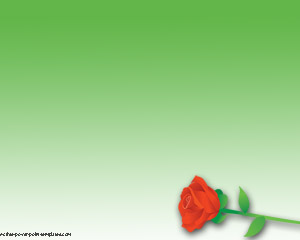 Thank you